Superintendent's Advisory Council for Instruction (SACI)
Monthly Meeting
March 14, 2024
KLC
[Speaker Notes: Bekah Schlatter]
AGENDA
Welcome, Ms. Vanessa Olson, Chair
Old and New Business
Questions Follow-Up
Presentation: Family and Community Engagement
       F. Yanet Boyd, Supervisor, Family and Community Engagement    
Panel Discussion
Dena Hammad- School Parent Liaison, Bennett ES
Jennifer Knapp- FACE Specialist, McAuliffe ES
Elisa Dacales- School Parent Liaison, Gainesville MS
Debra Woolfrey- FACE Specialist, Unity Braxton MS
Melisa Pasero- School Parent Liaison, Colgan HS
Erika Frazier- FACE Specialist, Gar-Field HS
Work Session:  Annual Report 
Adjourn
2
[Speaker Notes: BEKAH]
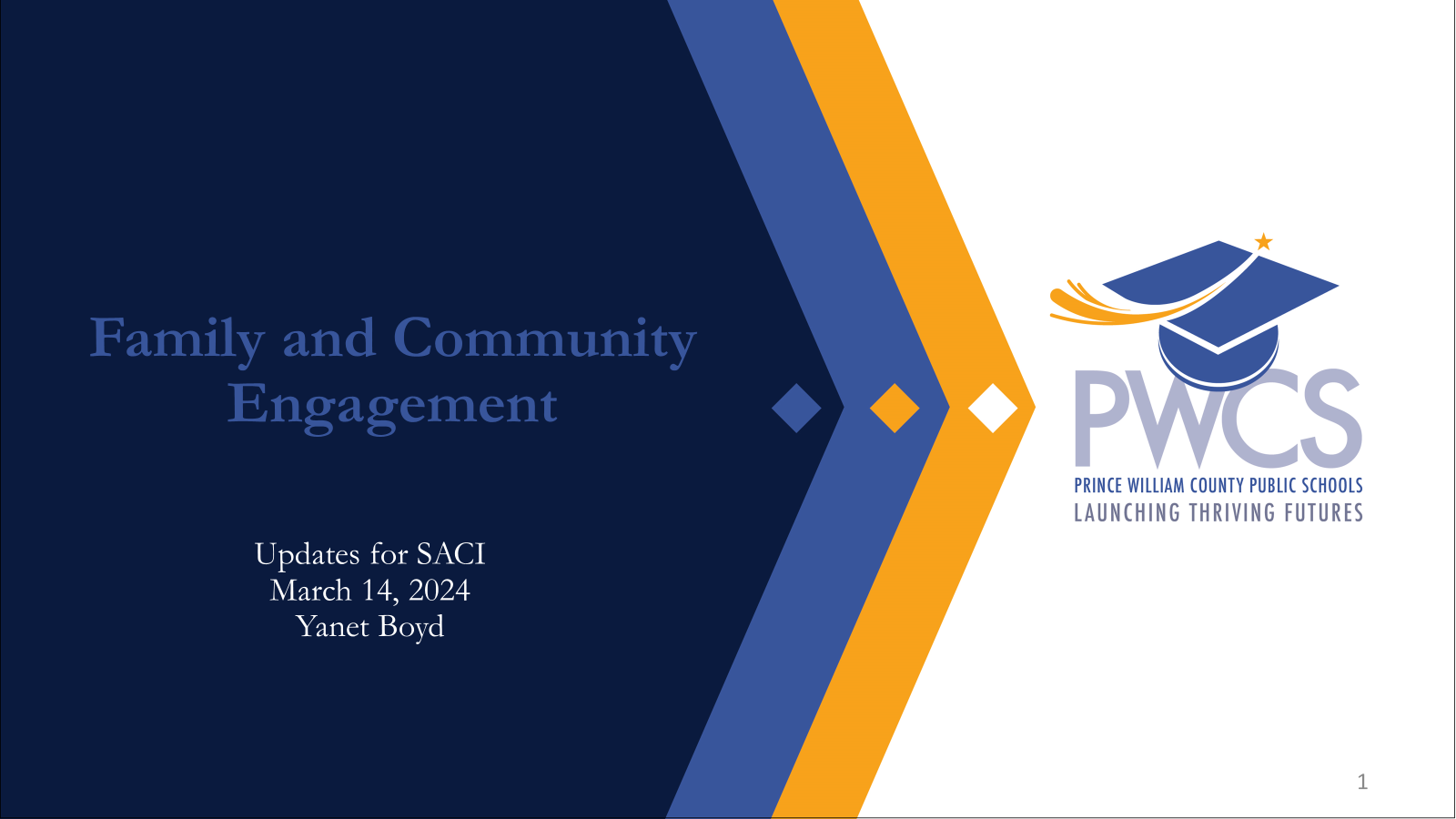 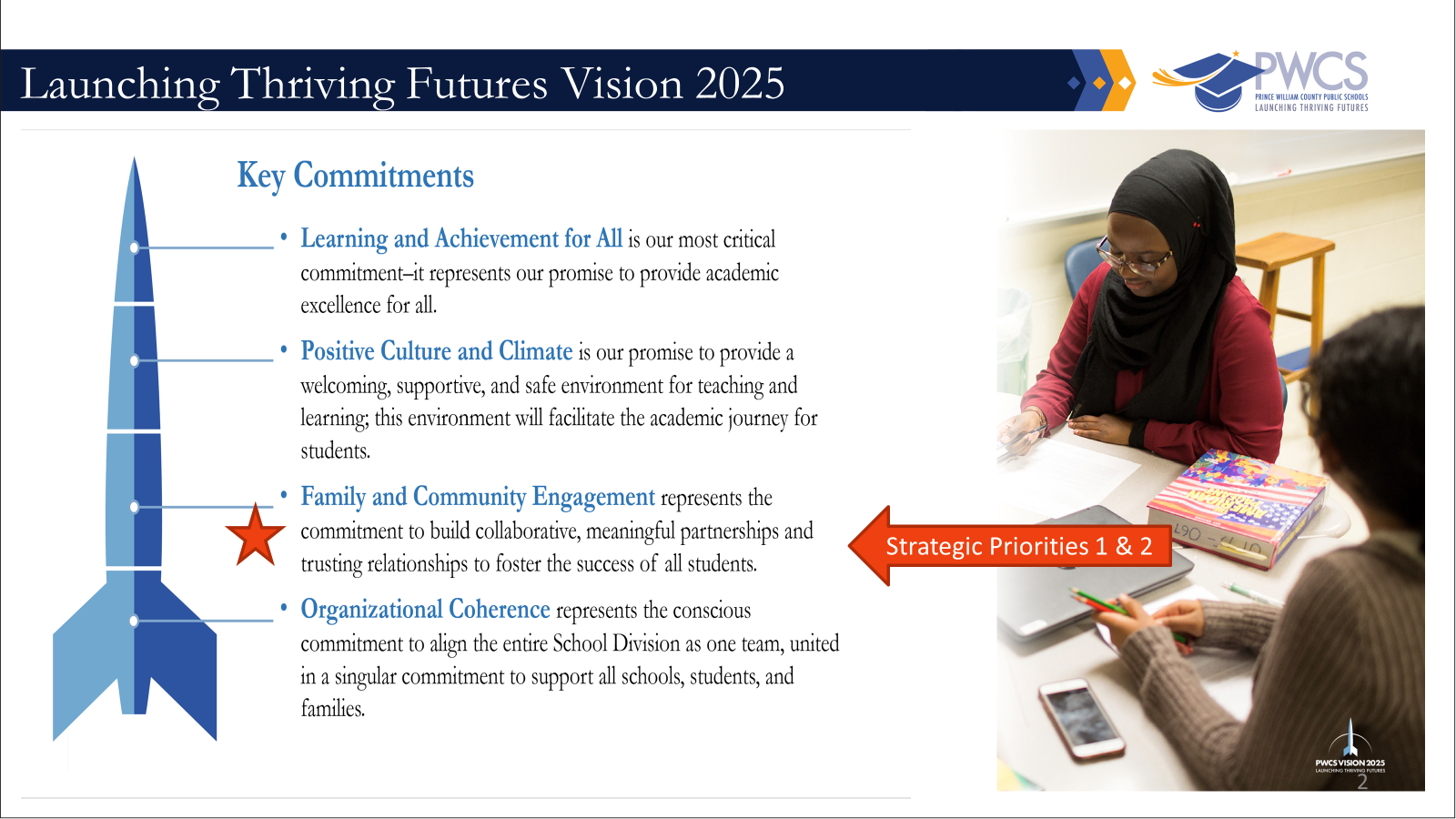 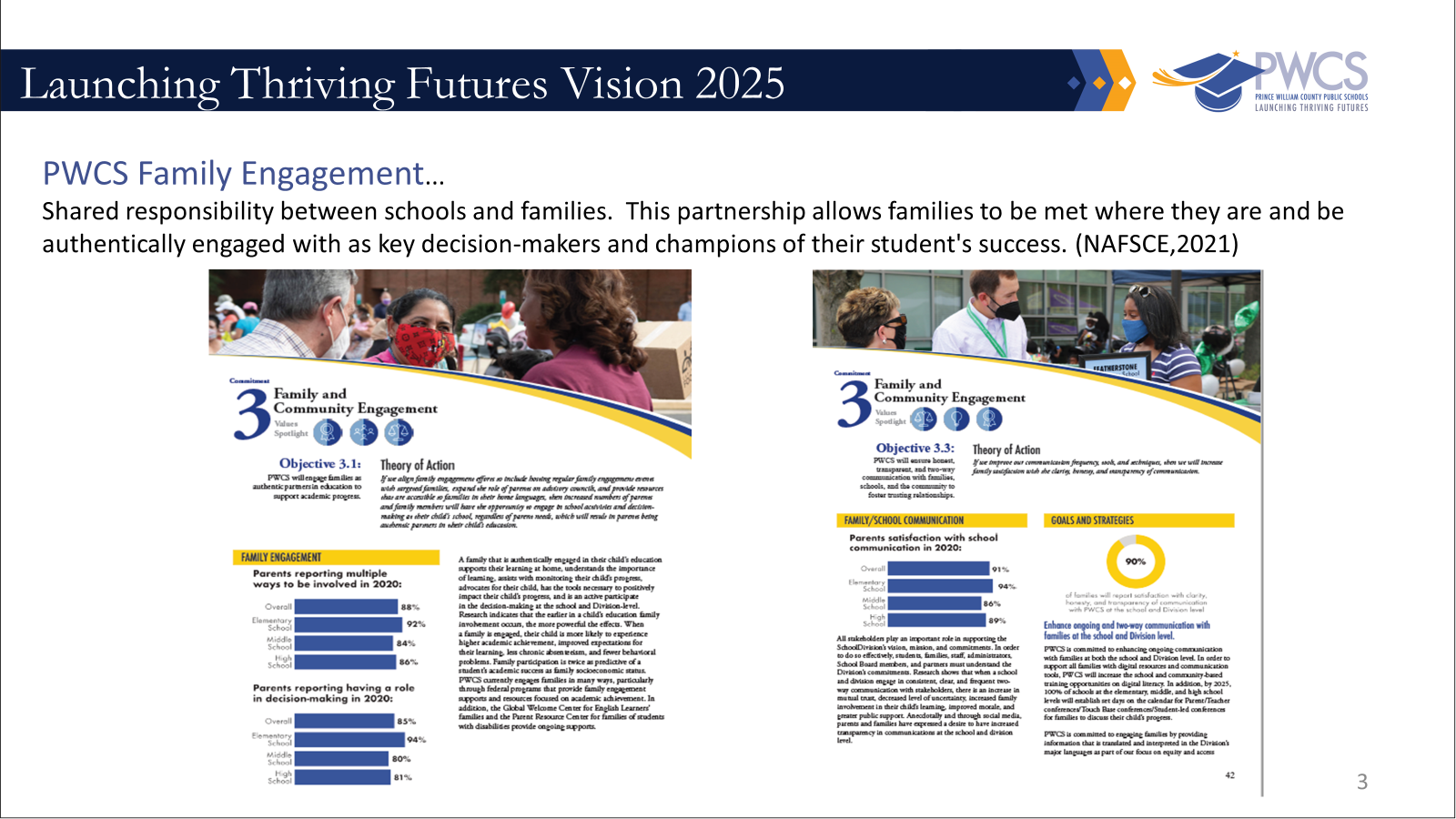 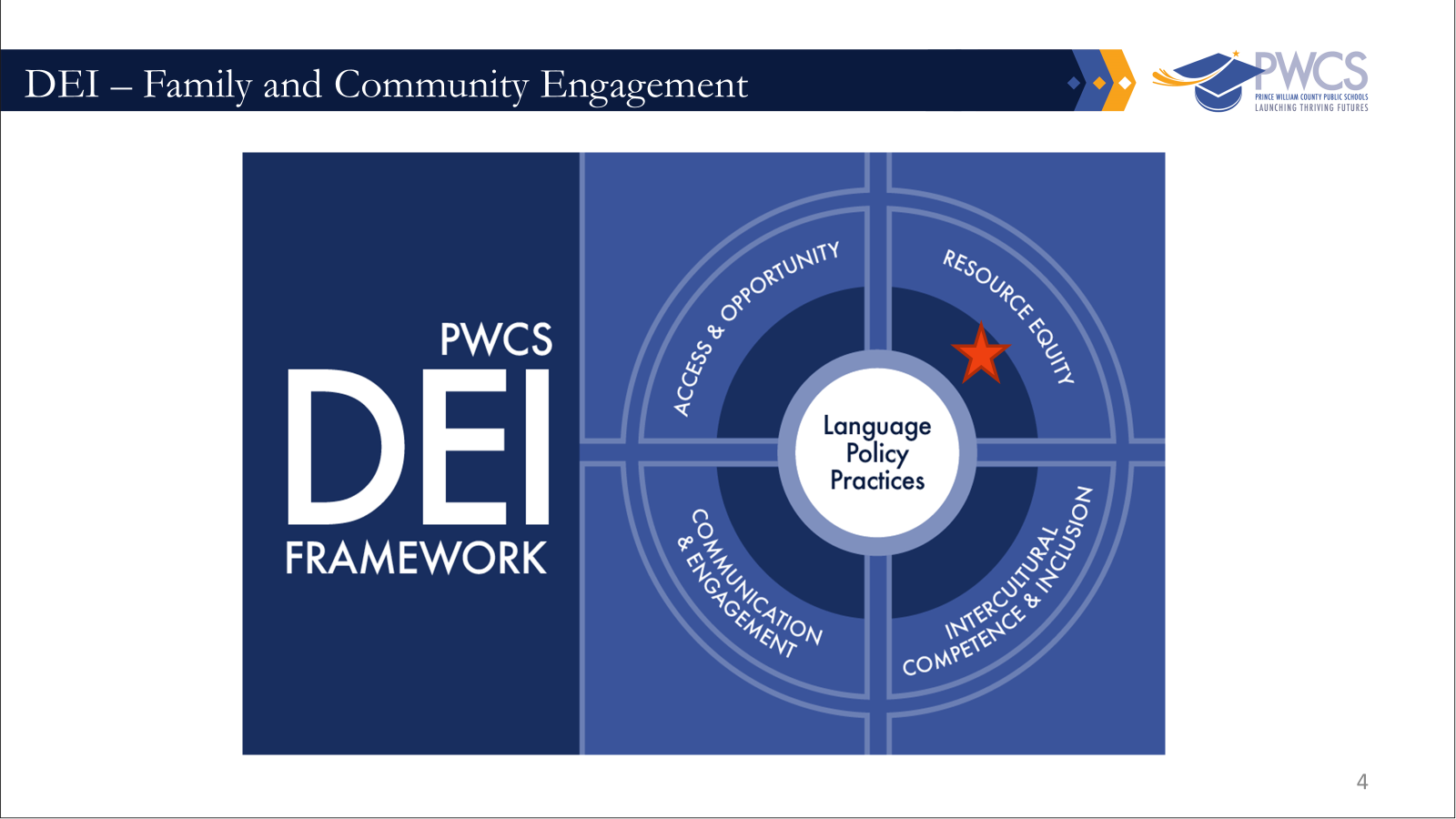 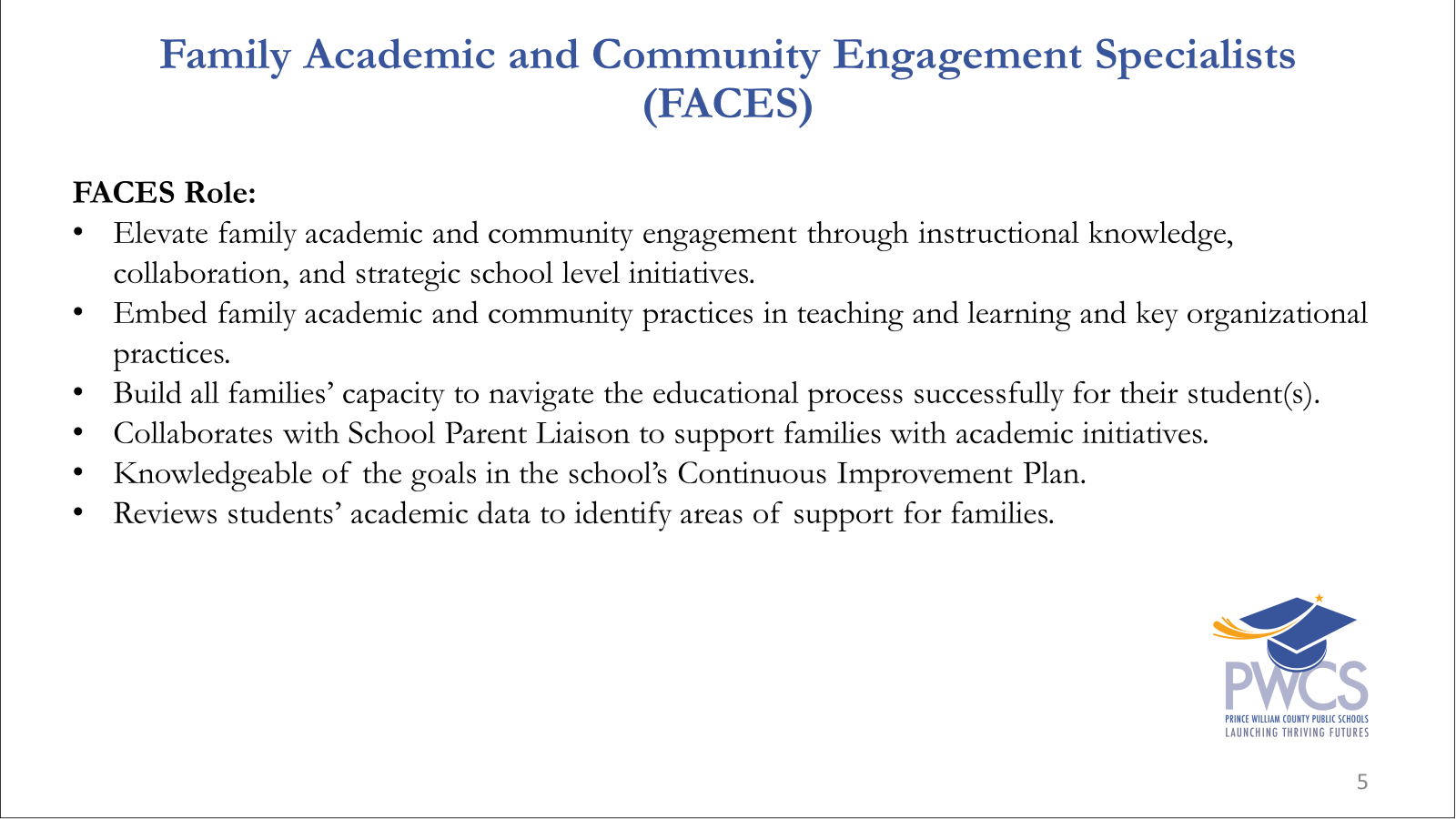 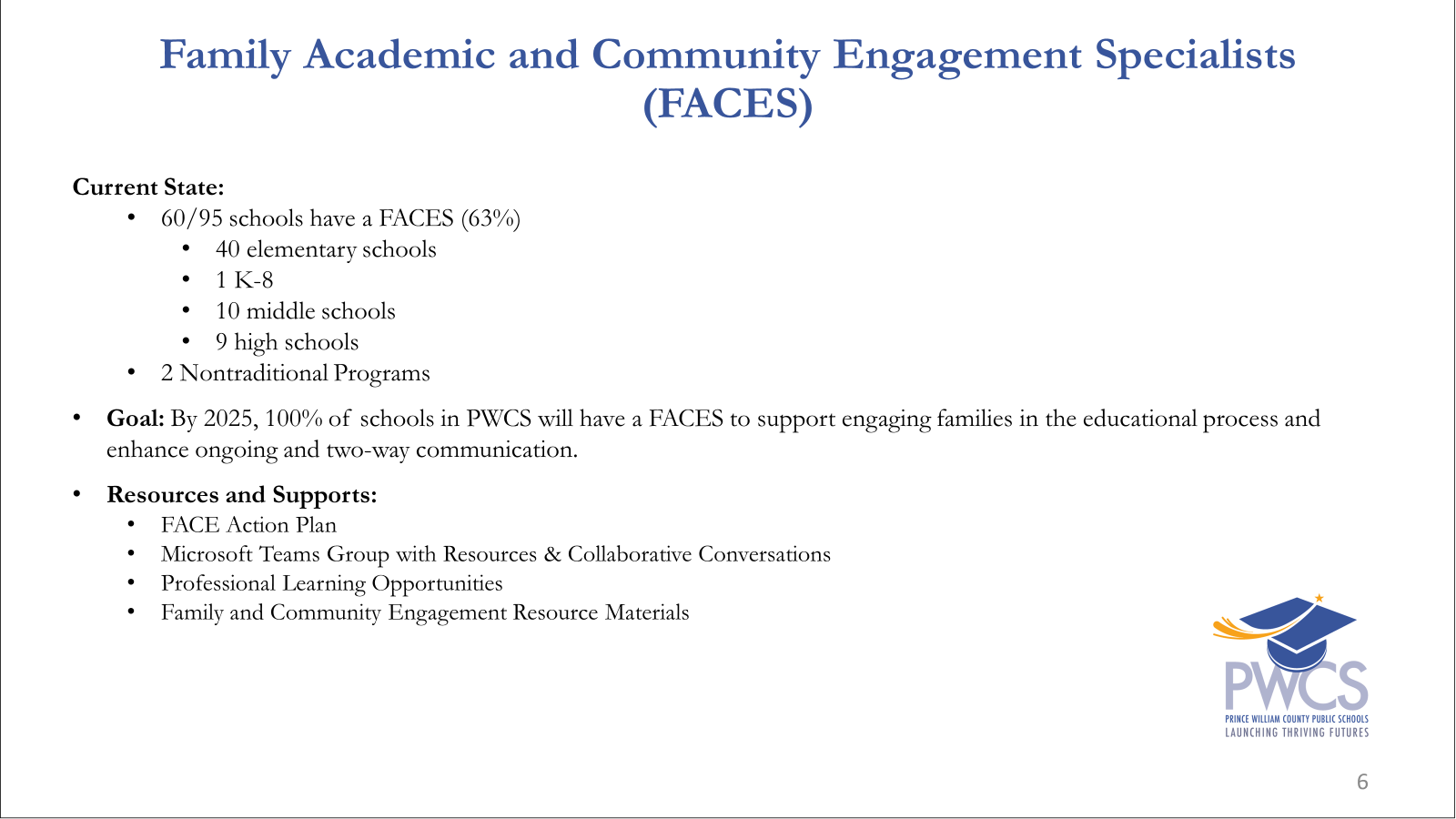 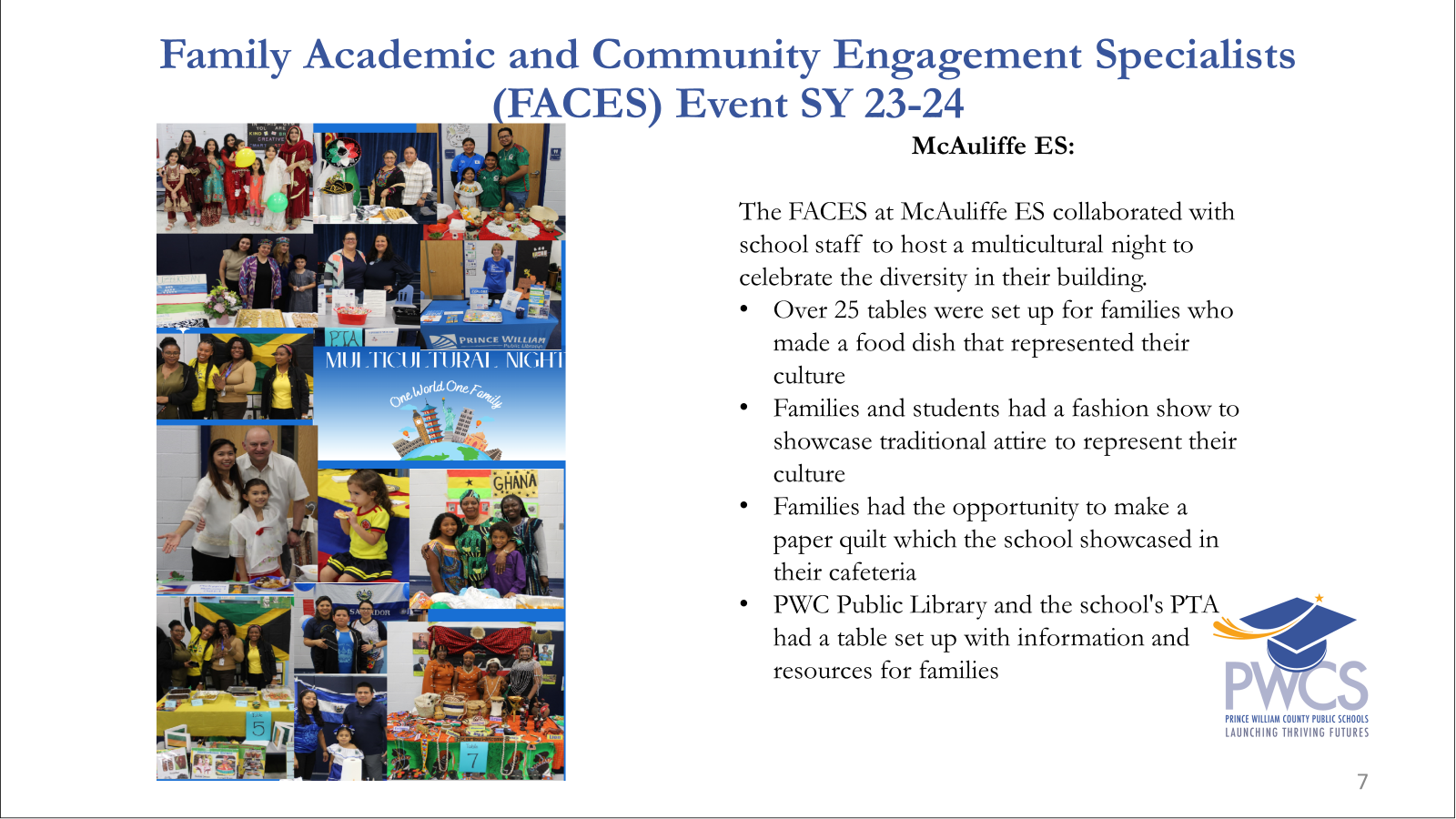 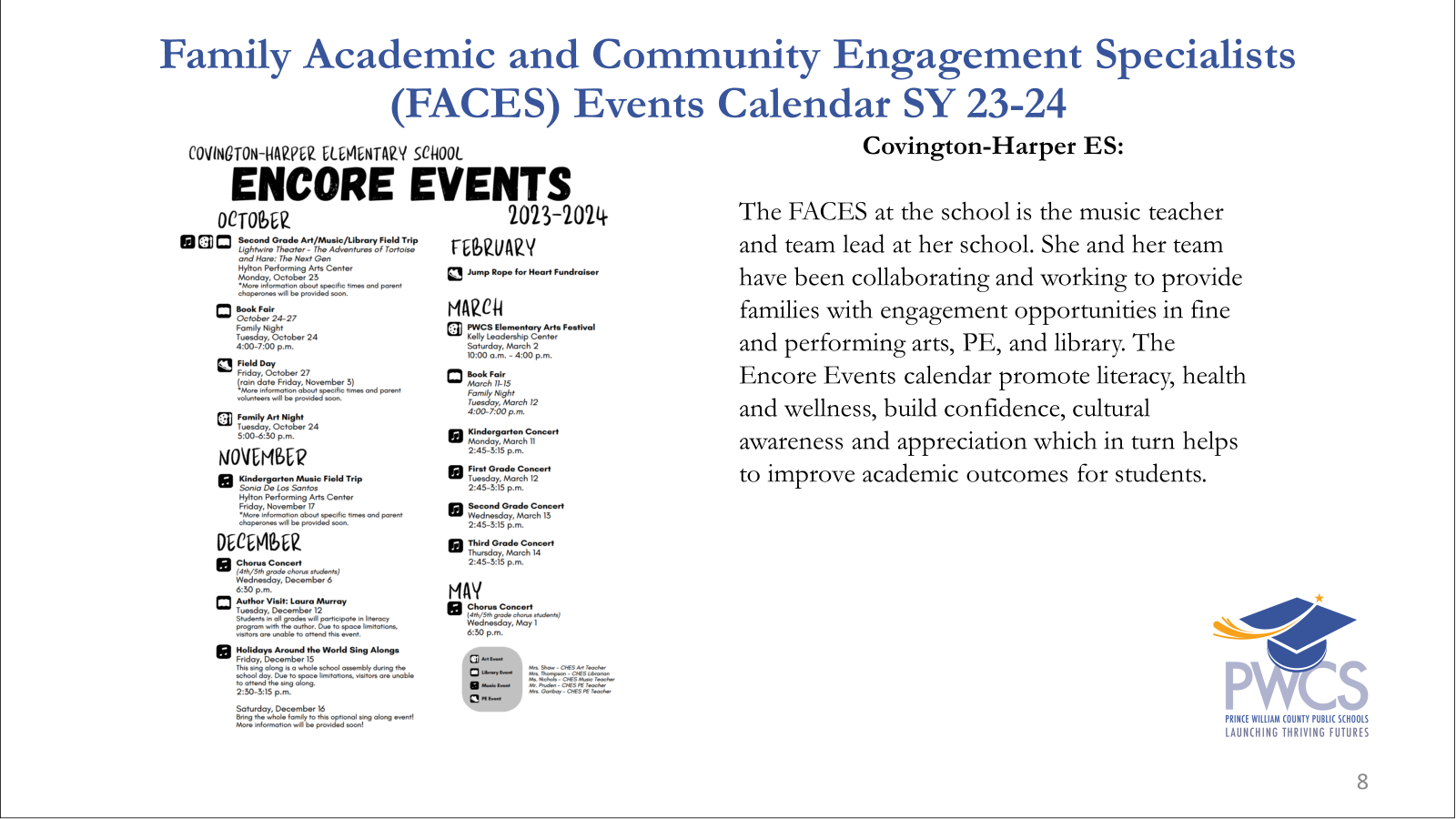 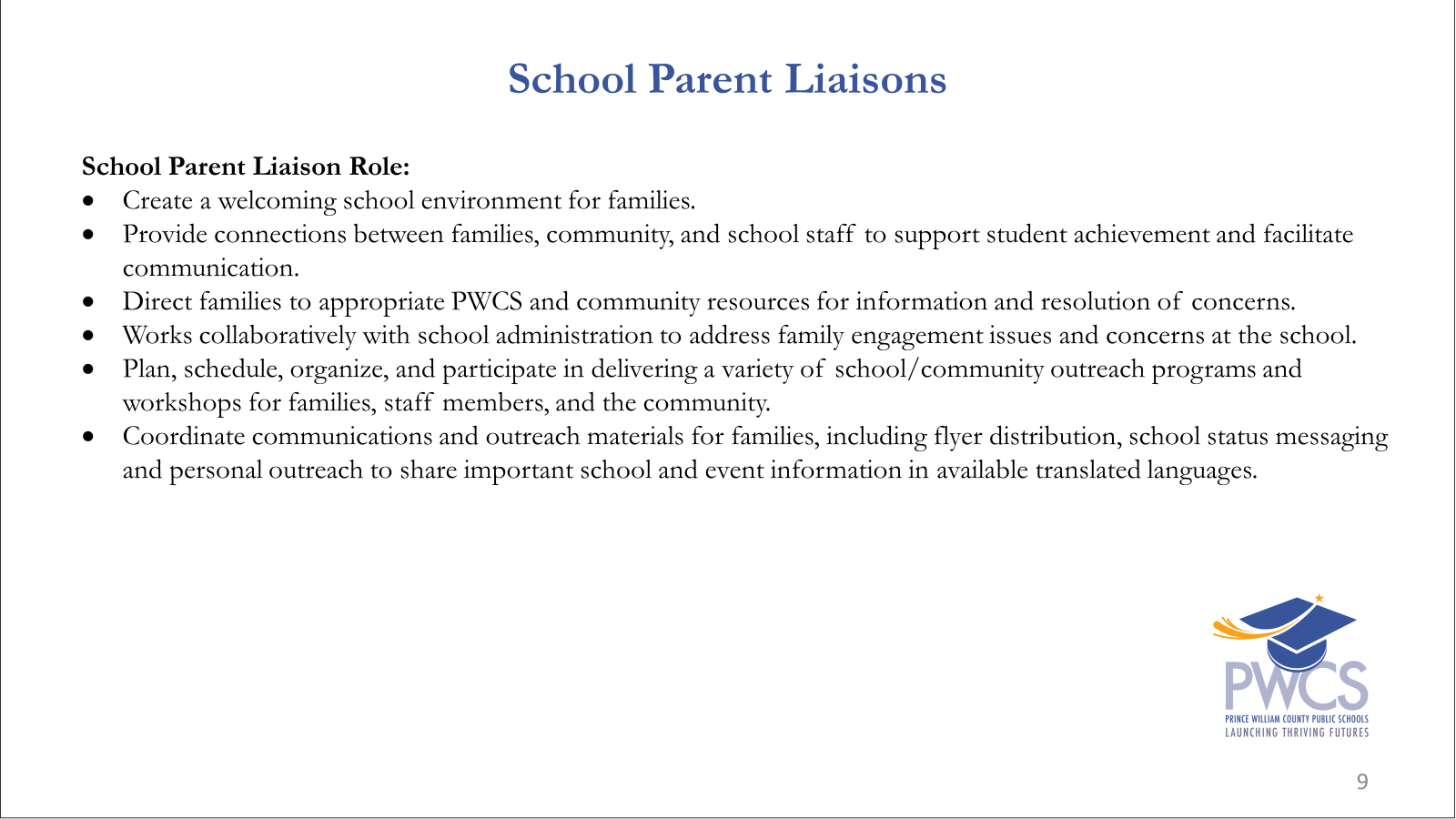 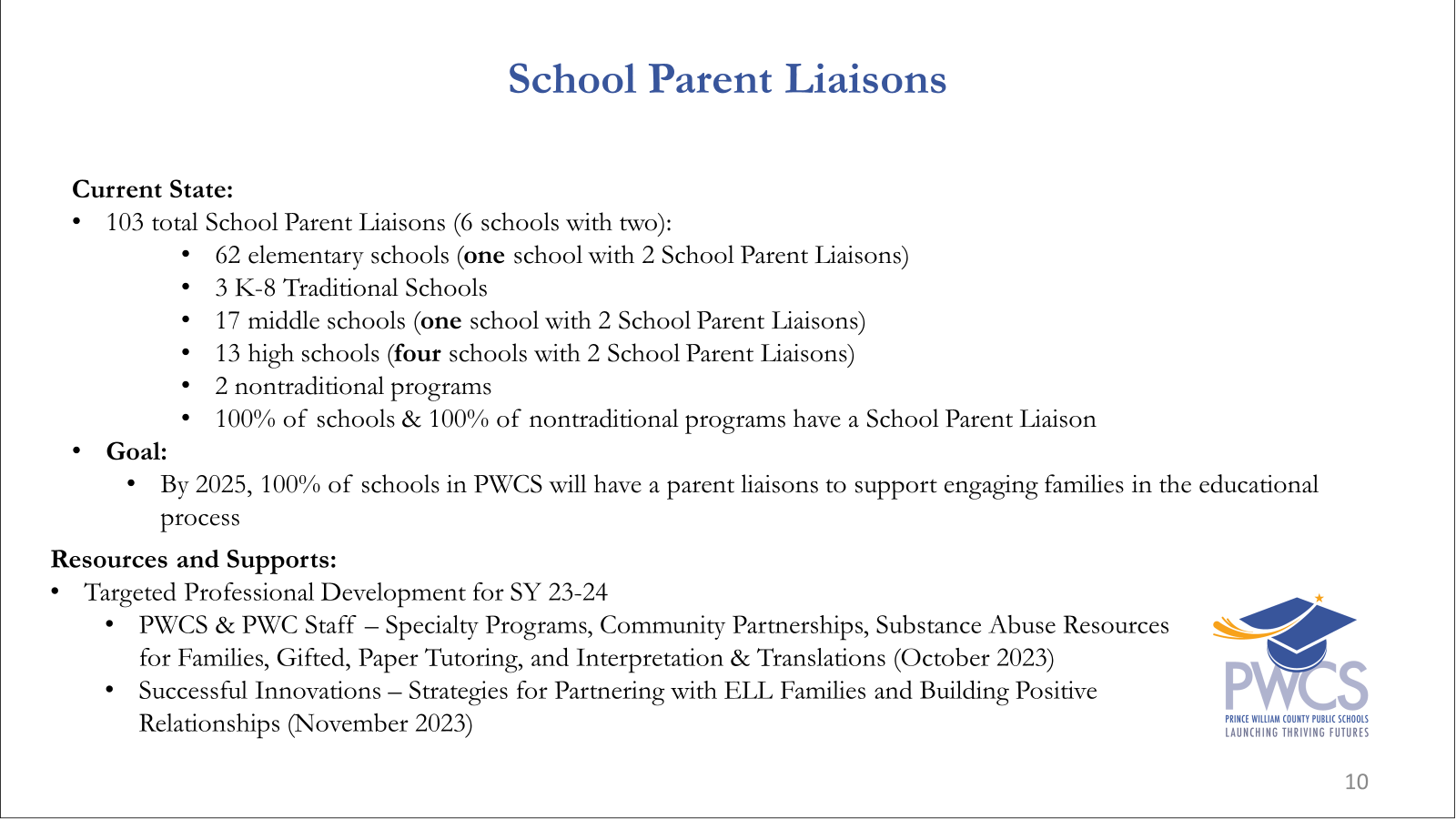 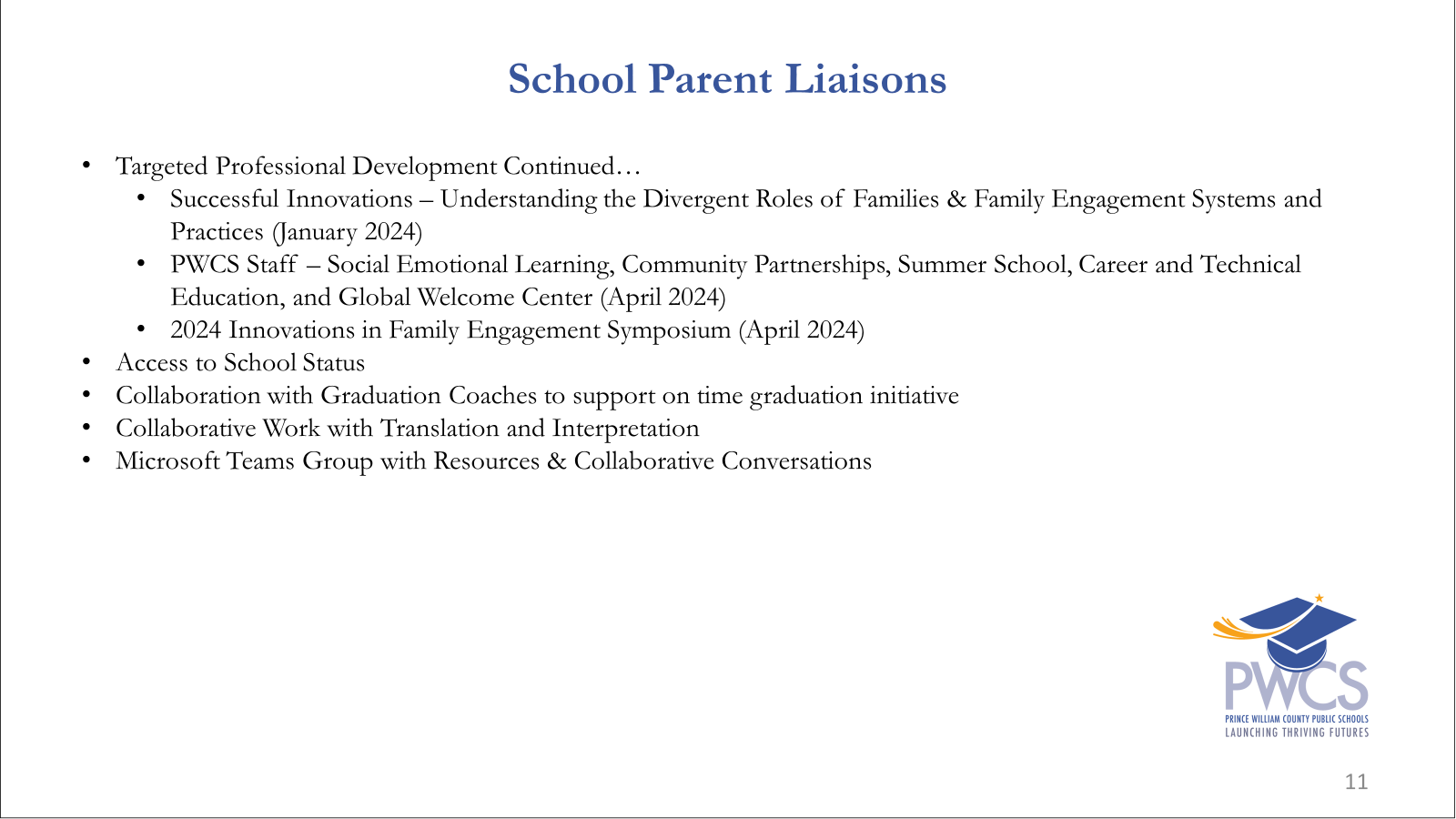 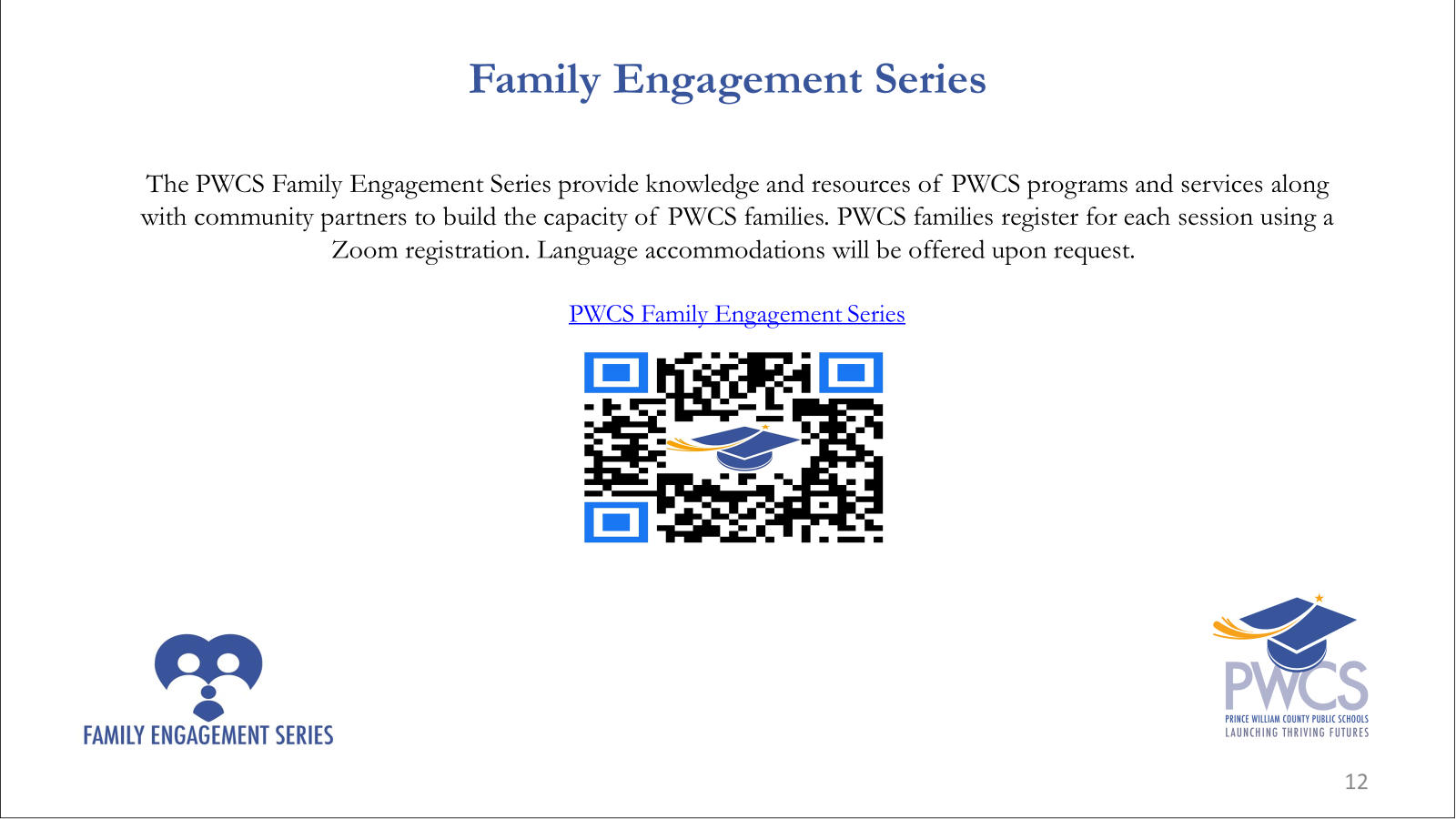 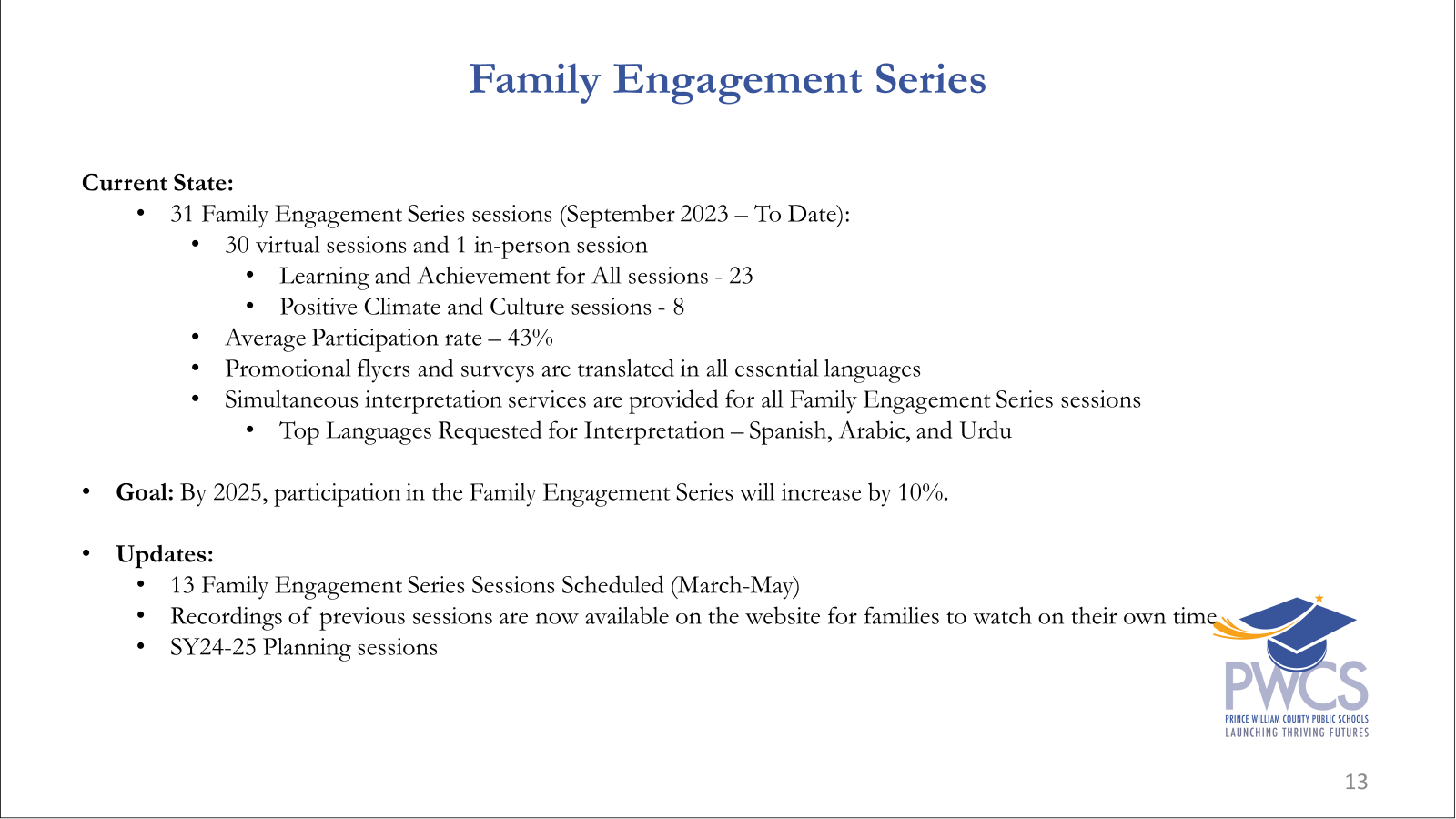 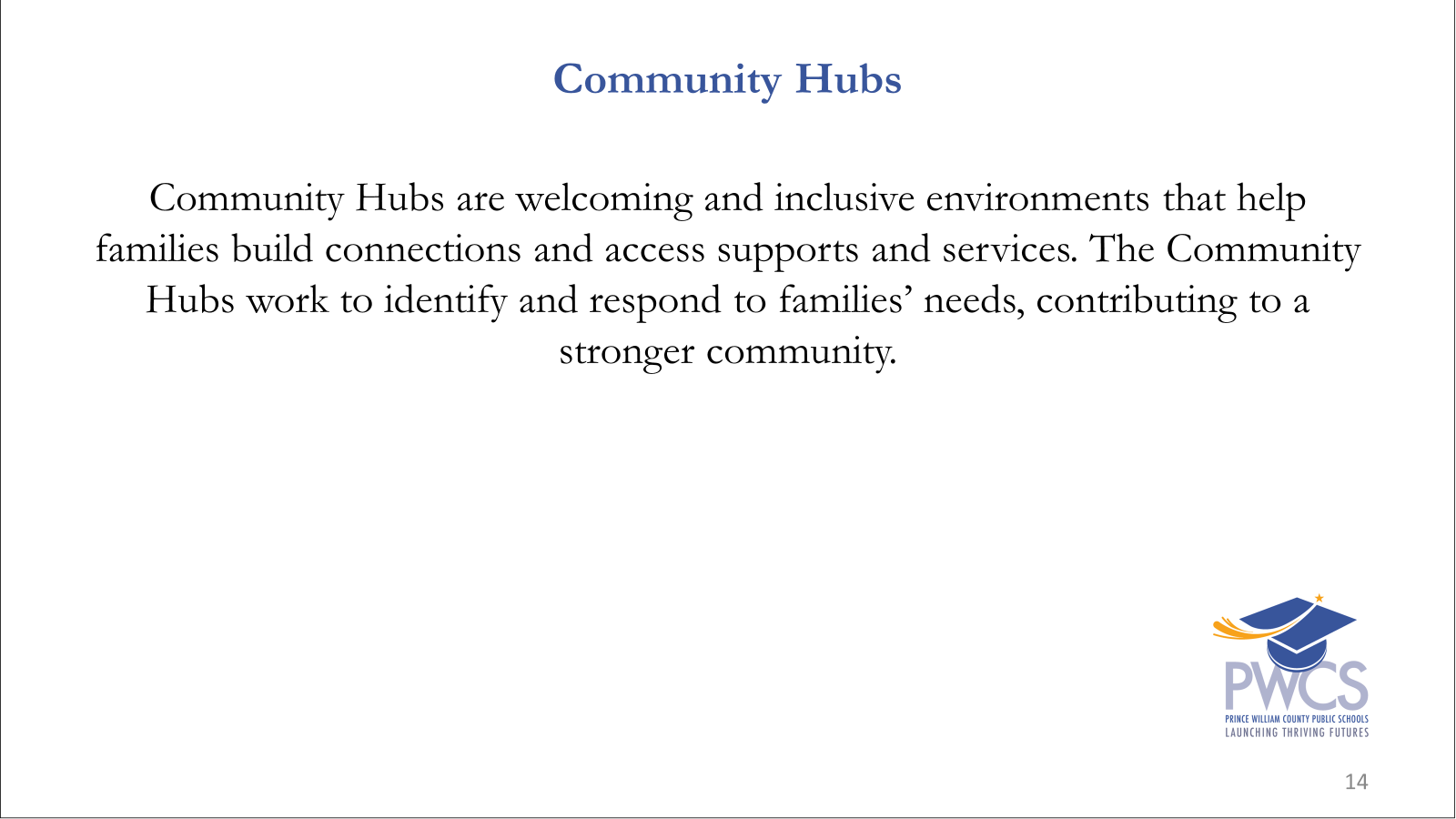 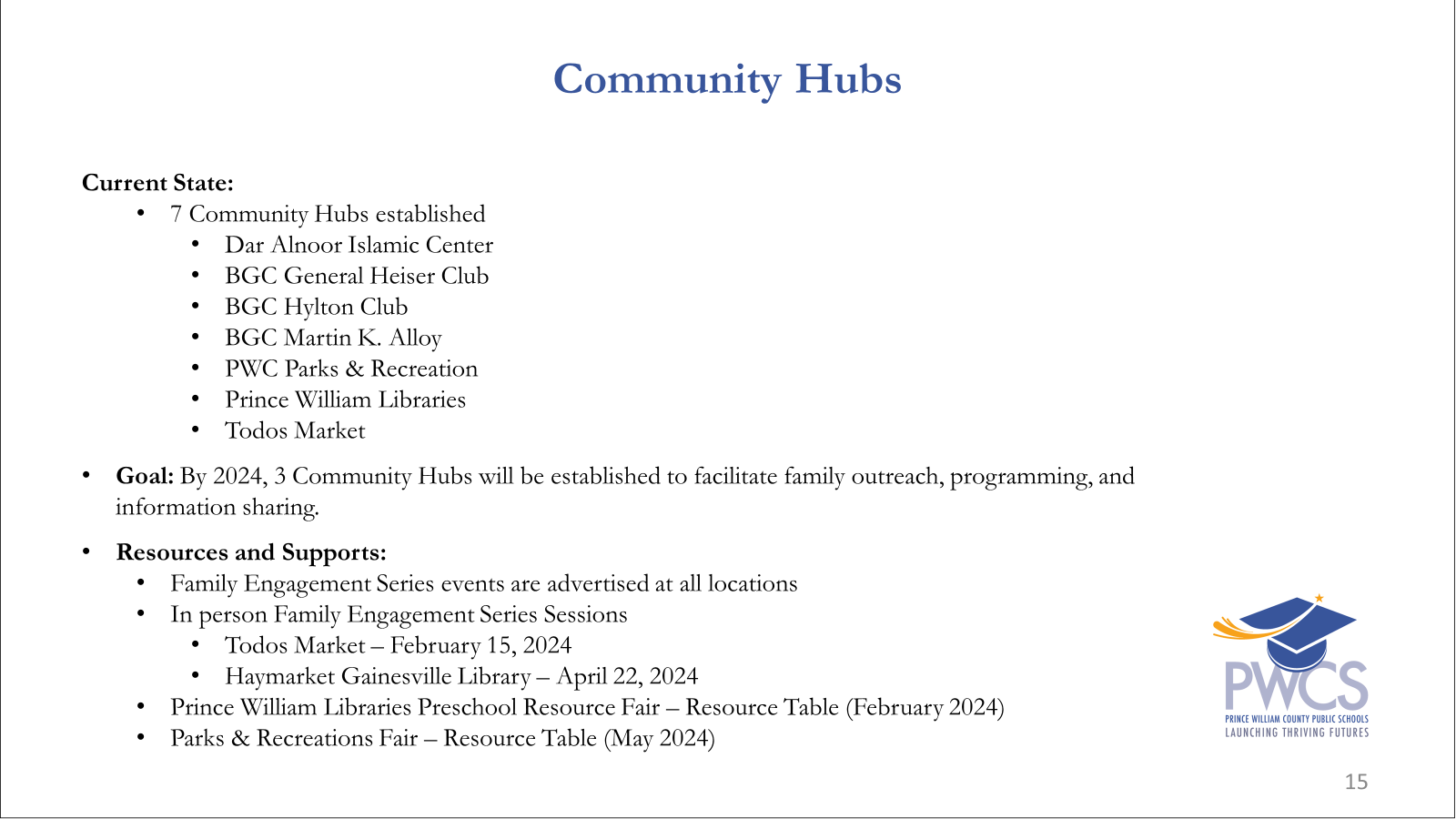 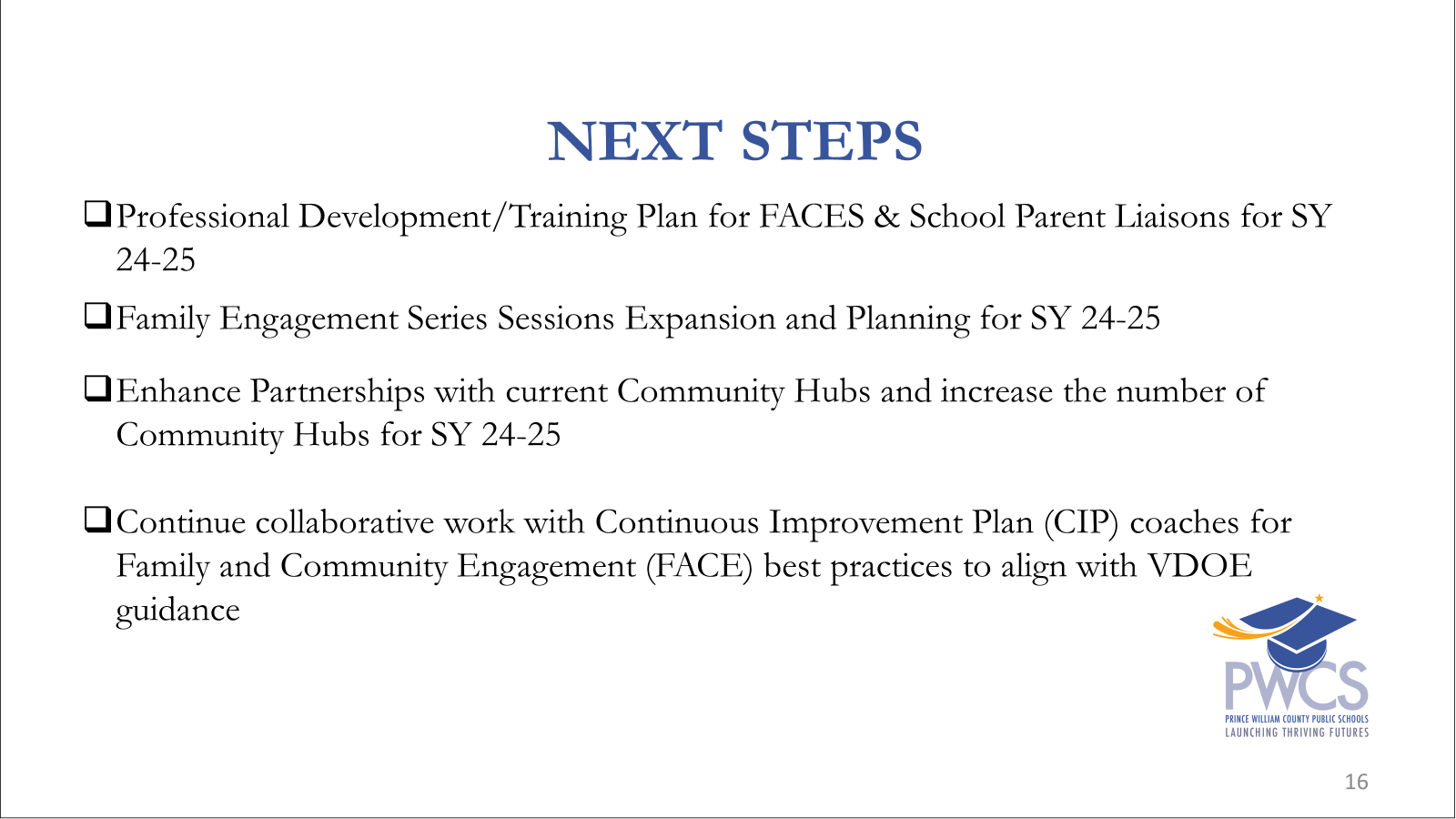 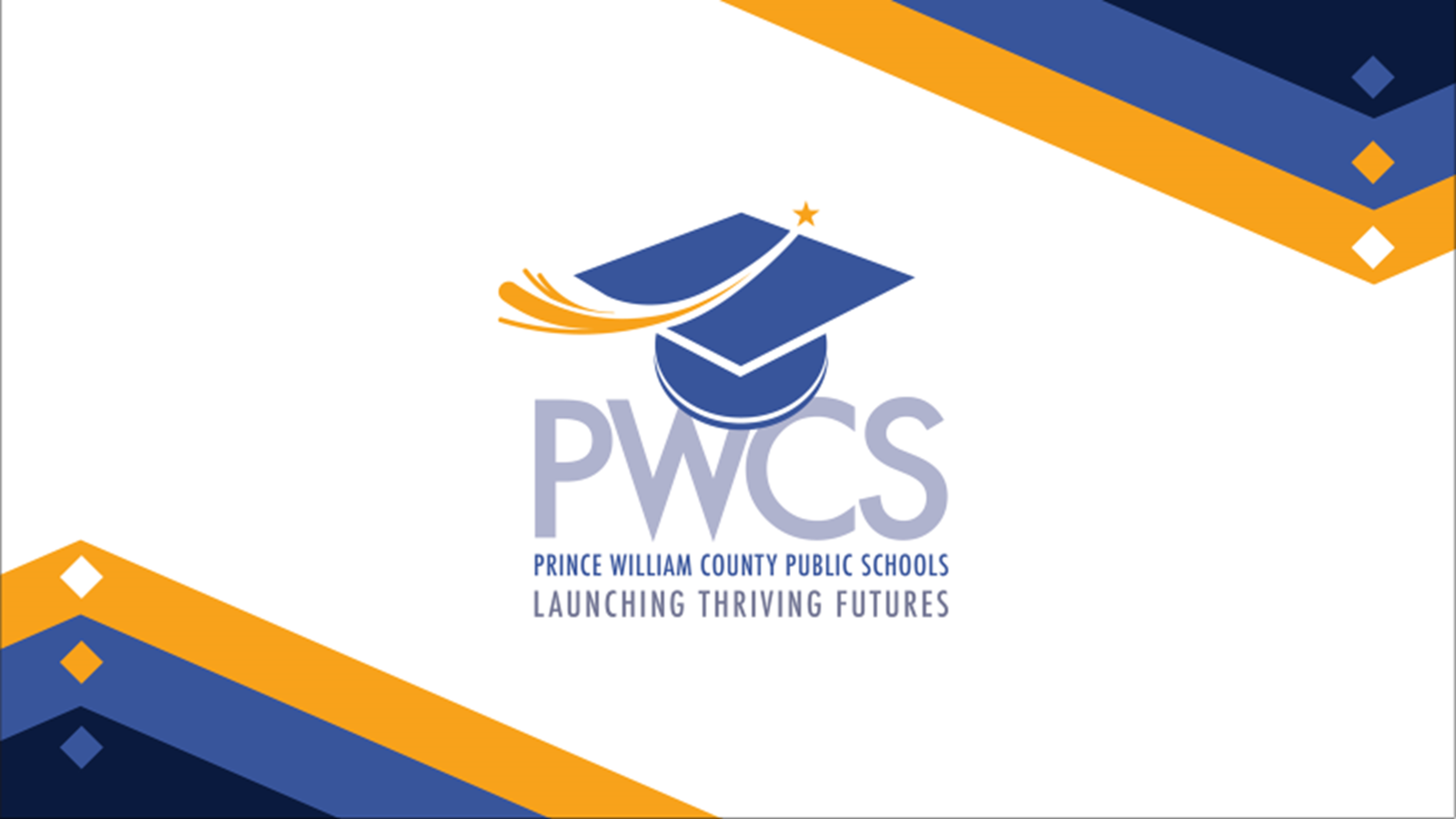 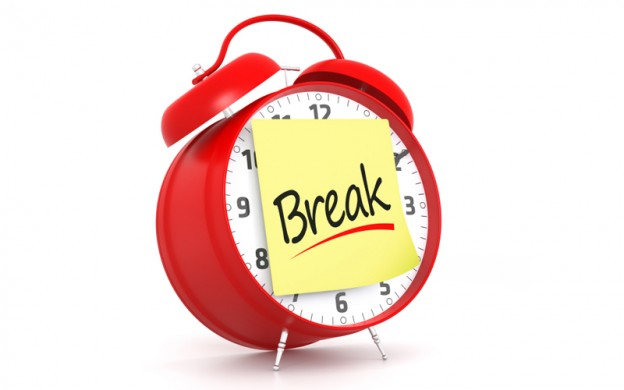 Panel Discussion
Welcome to our Panel Members  

Dena Hammad- School Parent Liaison, Bennett ES
Jennifer Knapp- FACE Specialist, McAuliffe ES
Elisa Dacales- School Parent Liaison, Gainesville MS
Debra Woolfrey- FACE Specialist, Unity Braxton MS
Melisa Pasero- School Parent Liaison, Colgan HS
Erika Frazier- FACE Specialist, Gar-Field HS
21
[Speaker Notes: BEKAH]
Work Session:

Annual Report